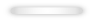 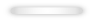 第二章 一元二次方程
用公式法求解一元二次方程
第1课时
导入新课
讲授新课
当堂练习
课堂小结
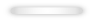 WWW.PPT818.COM
学习目标
1.理解一元二次方程求根公式的推导过程.
2.会用公式法解一元二次方程.（重点）
3.会用根的判别式b2- 4ac判断一元二次方程根的情况及相关应用．（难点）
导入新课
问题：说一说用配方法解系数不为1的一元二次方程的步骤？
基本步骤如下：
①将二次项系数化为1.
②将常数项移到方程的右边，是左边只有二次项和一次项.
③两边都加上一次项系数一半的平方.
④直接用开平方法求出它的解.
一元二次方程求根公式的推导过程
一
讲授新课
做一做：你能用配方法解方程 ax2 + bx +c = 0(a≠0) 吗?
解：二次项系数化为1，得    x2 +        x +      =  0 .
配方，得     x2  +         x +（        ）2 -（       ）2  -          =  0,
移项，得            （x +          ）2   =
问题1：接下来能用直接开平方解吗？
问题2：什么情况下可以直接开平方？什么情况下不能直接开？
（x +          ）2   ≥ 0 , 4a2 ＞0 .
当 b2- 4ac ＜0 时,不能开方(负数没有平方根).
当  b2– 4ac ≥ 0 时,左右两边都是非负数.可以开方,得
                     x +           = 
                            x =
对于一元二次方程 ax2 + bx +c = 0(a≠0) , 当 b2- 4ac ≥ 0时，
这个公式叫做一元二次方程的求根公式，利用这个公式解一元二次方程的方法叫做公式法.
这个公式说明方程的根是由方程的系数a、b、c所确定的，利用这个公式，我们可以由一元二次方程中系数a、b、c的值，直接求得方程的解.
归纳
用公式法解一元二次方程
二
典例精析
例1：解方程
       （1）x2 - 7x –18 = 0.
          解：这里 a =1 , b =-7 , c = -18.
                   ∵ b2 - 4ac = (-7 )2 - 4×1×（-18 ）=121 >0,
                    ∴
                    即 x1 = 9       x2 = -2.
（2）4x2 + 1 = 4x
  解：将原方程化为一般形式,得
                      4x2 -4x + 1 = 0 .
           这里a = 4 ,  b = -4, c = 1.
            ∵ b2 - 4ac = ( -4 )2 - 4×4×1 = 0 ,
            ∴
             即           x1 = x2 =
例2 解方程：4x2-3x+2=0
解：
因为在实数范围内负数不能开平方，所以方程无实数根.
要点归纳
公式法解方程的步骤
1.变形:  化已知方程为一般形式;   
   2.确定系数:用a,b,c写出各项系数;
   3.计算:  b2-4ac的值; 
   4.判断：若b2-4ac ≥0，则利用求根公式求出;
           若b2-4ac<0，则方程没有实数根.
用判别式判断一元二次方程的根
三
问题：对于一元二次方程ax2 + bx +c = 0(a≠0),如何来判断根的情况？
对一元二次方程： ax2 + bx +c = 0(a≠0) 
b2 - 4ac > 0时,方程有两个不相等的实数根.
b2 - 4ac = 0时,方程有两个相等的实数根.
b2 - 4ac < 0时,方程无实数根.
    我们把 b2 - 4ac  叫做一元二次方程 ax2 + bx +c = 0(a≠0), 的根的判别式，用符号“Δ”来表示.
练一练
不解方程判别下列方程的根的情况.
(1)x2 - 6x + 1 = 0;		(2)2x2 – x + 2 = 0;
(3)9x2 + 12x + 4 = 0.
解：(1) Δ = (-6 )2 – 4×1×1=  32 > 0 ,
                ∴有两个不相等的实数根.
        (2) Δ = (-1 )2 – 4×2×2= -15 < 0 ,
                ∴无的实数根.
        (3) Δ = ( 12 )2 – 4×9×4= = 0,
                ∴有两个相等的实数根.
2、计算  的值，确定   的符号.
要点归纳
根的判别式使用方法
1、化为一般式，确定a,b,c的值.
3、判别根的情况，得出结论.
例3  若关于x的一元二次方程(k-1)x2+4x+1=0有两个不相等的实数根，则k的取值范围是（    ）
A. k＜5      B.k＜5且k≠1       C. k≤5且k≠1        D. k＞5
B
【解析】由题意知方程(k-1)x2+4x+1=0有两个不相等的实数根，所以有
∴  k＜5且k≠1
故选B.
当堂练习
1.解方程：x2 +7x – 18 = 0.
解：这里  a=1, b= 7, c= -18.
        ∵ b 2 - 4ac =7 2 – 4 × 1× (-18 ) =121>0,


         即            x1 = -9,  x2 = 2 .
2. 解方程（x - 2) (1 - 3x) = 6.
解：去括号 ，得              x –2 - 3x2 + 6x = 6,
        化简为一般式        3x2 - 7x + 8 = 0,
         这里   a = 3, b = -7 ,  c = 8.
        ∵b2 - 4ac=(-7 )2 – 4 × 3 × 8 = 49–96 = - 47 < 0,
        ∴原方程没有实数根.
3.   解方程：2x2 -         x + 3 = 0
  解： 这里 a = 2 ,  b = -           , c = 3 .
            ∵  b2 - 4ac = 27 - 4×2×3 = 3 > 0 ,
            ∴
             即   x1=	  x2=
4.不解方程，判别方程5y2+1=8y的根的情况.
解：化为一般形式为：5y2-8y+1=0.
这里a=5,b=-8,c=1，
所以Δ=b2－4ac=（5）2-4×（-8）×1=57>0.
所以方程5y2+1=8y的有两个不相等的实数根.
能力提升：
    在等腰△ABC 中，三边分别为a,b,c，其中a=5，若关于x的方程x2+(b+2)x+6-b=0有两个相等的实数根，求△ABC 的周长.
解：关于x的方程x2+(b+2)x+6-b=0有两个相等的实数根，
所以Δ=b2－4ac=（b-2）2-4（6-b）=b2+8b-20=0.
所以b=-10或b=2.
将b=-10代入原方程得x2-8x+16=0，x1=x2=4；
将b=2代入原方程得x2+4x+4=0，x1=x2=-2（不符题设，舍去）；
所以△ABC 的三边长为4，4，5，其周长为4+4+5=13.
课堂小结
求根公式
务必将方程化为一般形式
根的判别式b2-4ac
公式法
一化（一般形式）；
二定（系数值）；
三求（ Δ值）；
 四判（方程根的情况）；
五代（求根公式计算）.
步骤